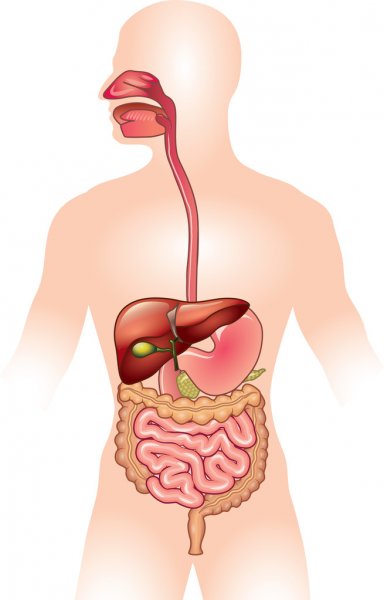 DIGESTIVE SYSTEM DR/   HEBA M. KAREEM
Anatomy and Physiology
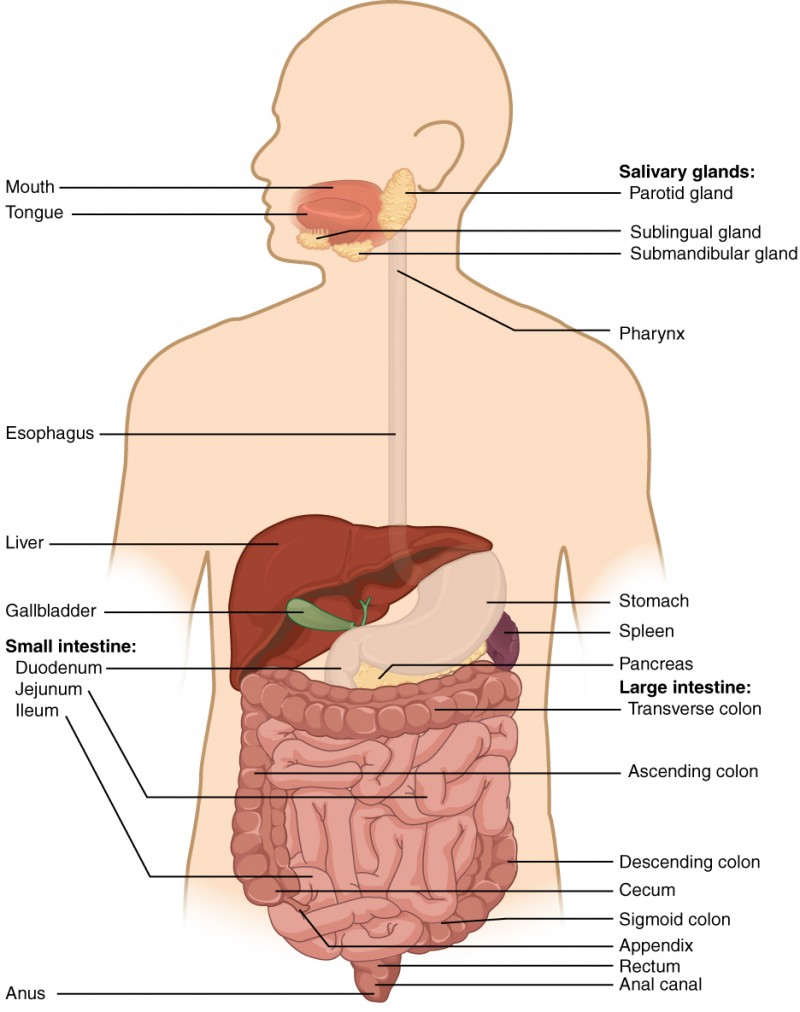 The digestive system, also called the gastrointestinal (GI) system, consists of a digestive tube called the GI tract or alimentary canal, and several accessory organs whose primary function is to break down food, prepare it for absorption, and eliminate waste. The GI tract, extending from the mouth to the anus.
Food passing along the GI tract is mixed with digestive enzymes and broken down into nutrient molecules, which are absorbed in the bloodstream. 
Undigested waste materials not absorbed by the blood are then eliminated from the body through defecation. Included in the digestive system are the accessory organs of digestion: the liver, gallbladder, and pancreas.
Mouth
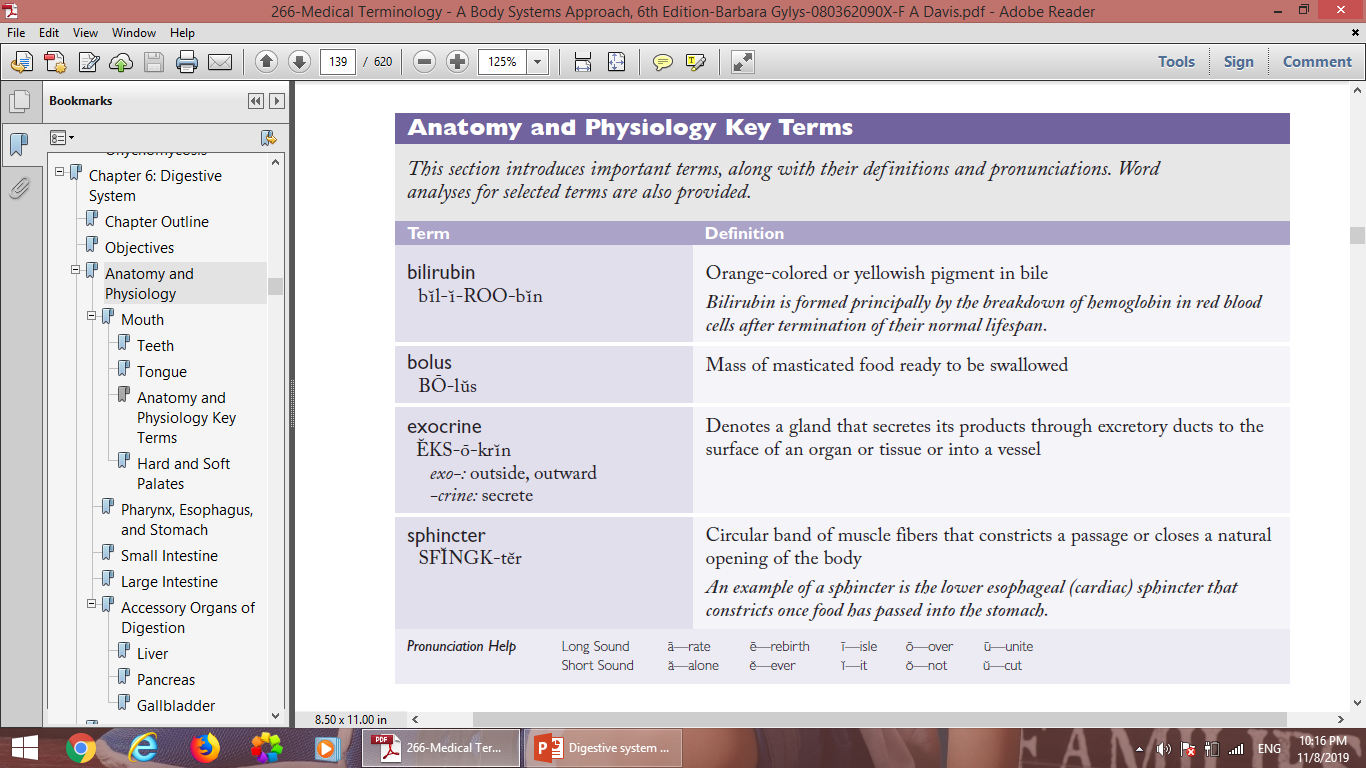 Stomach
Accessory Organs of Digestion
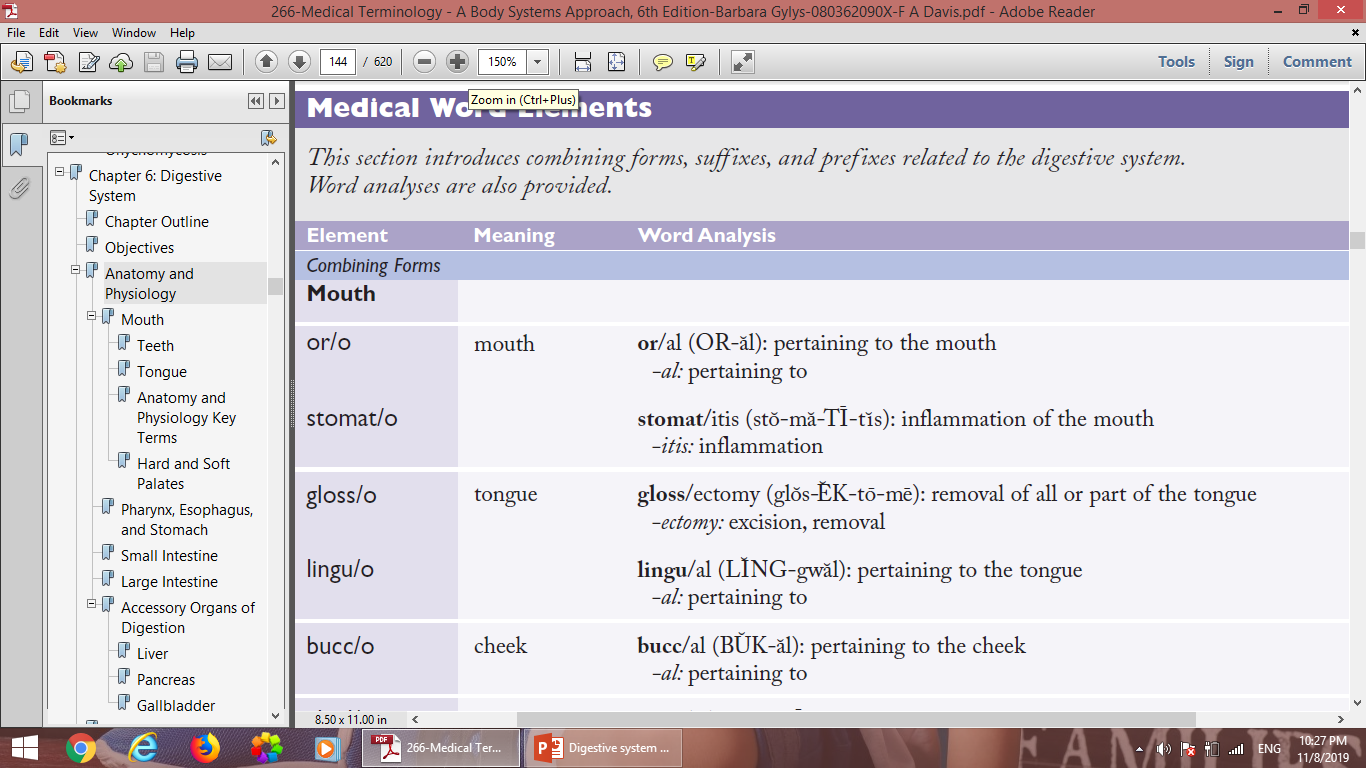 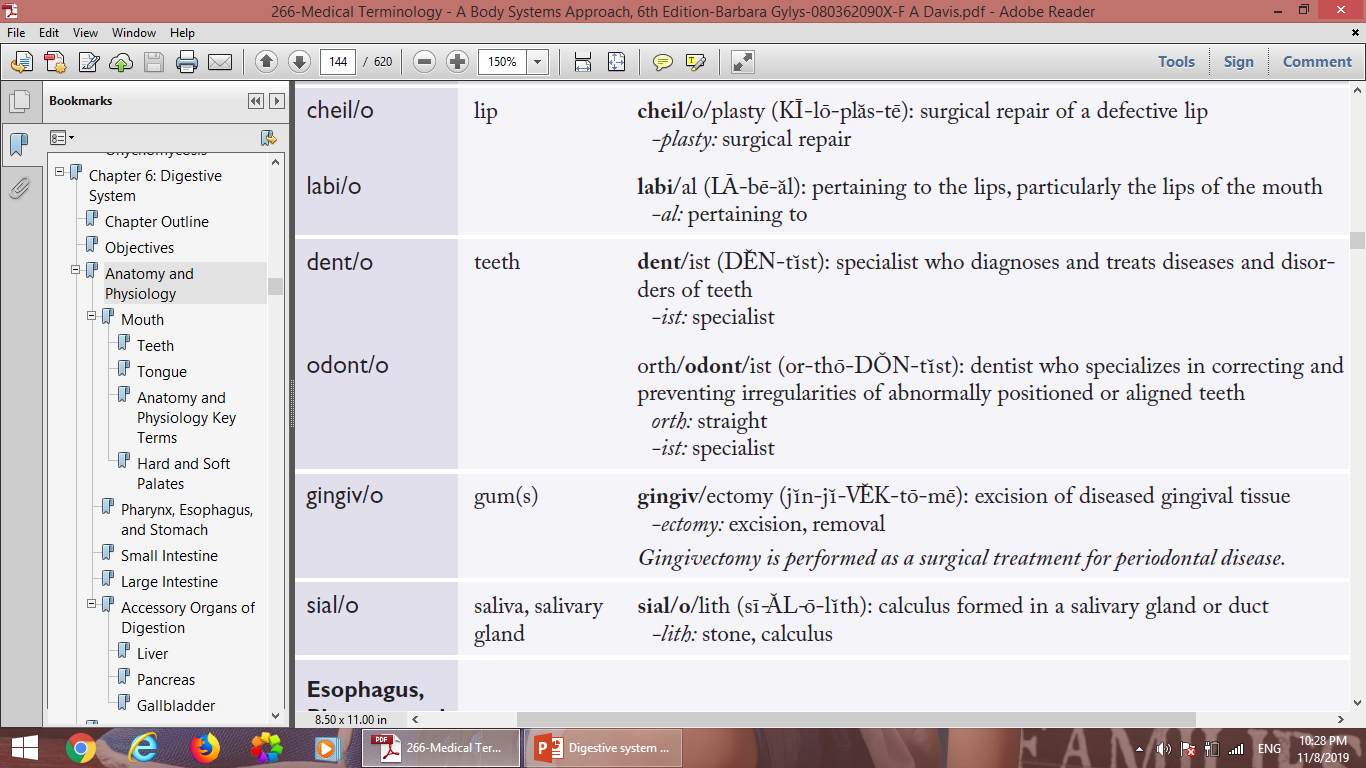 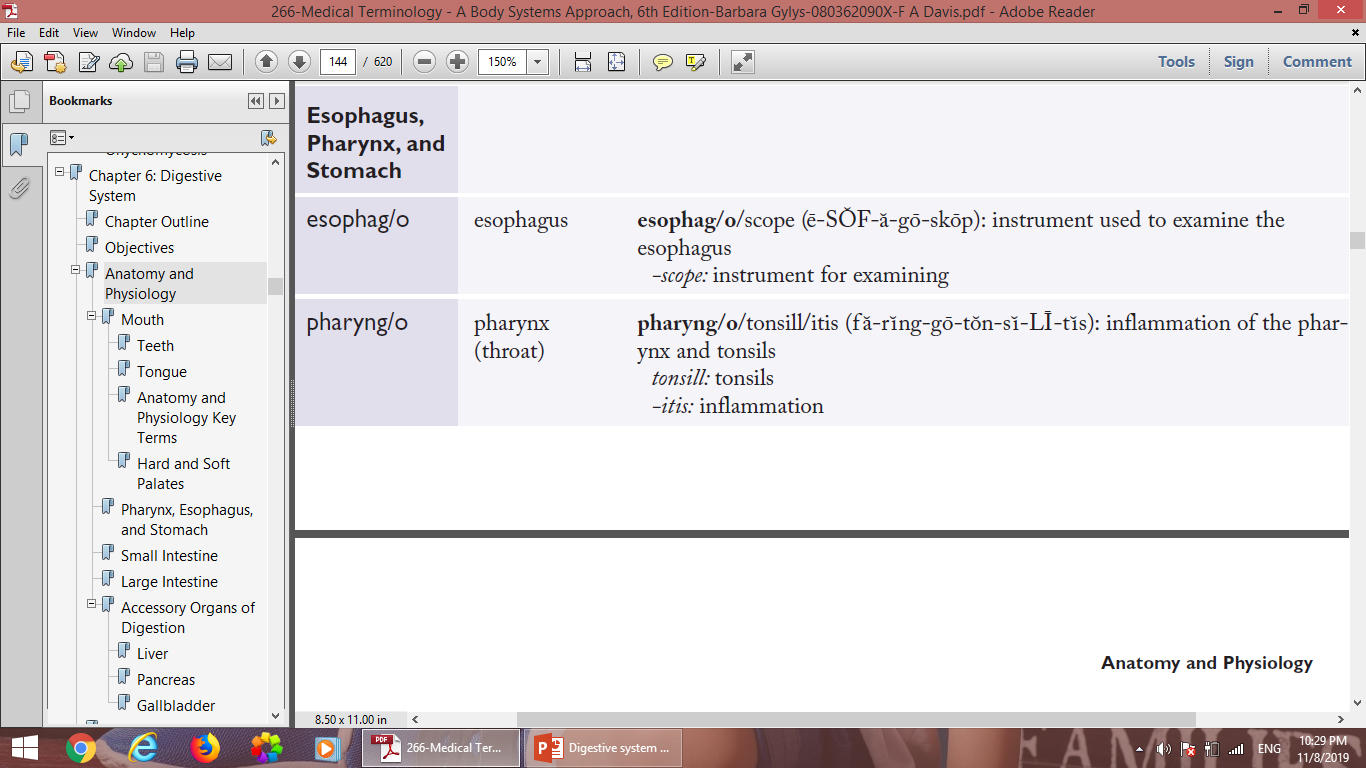 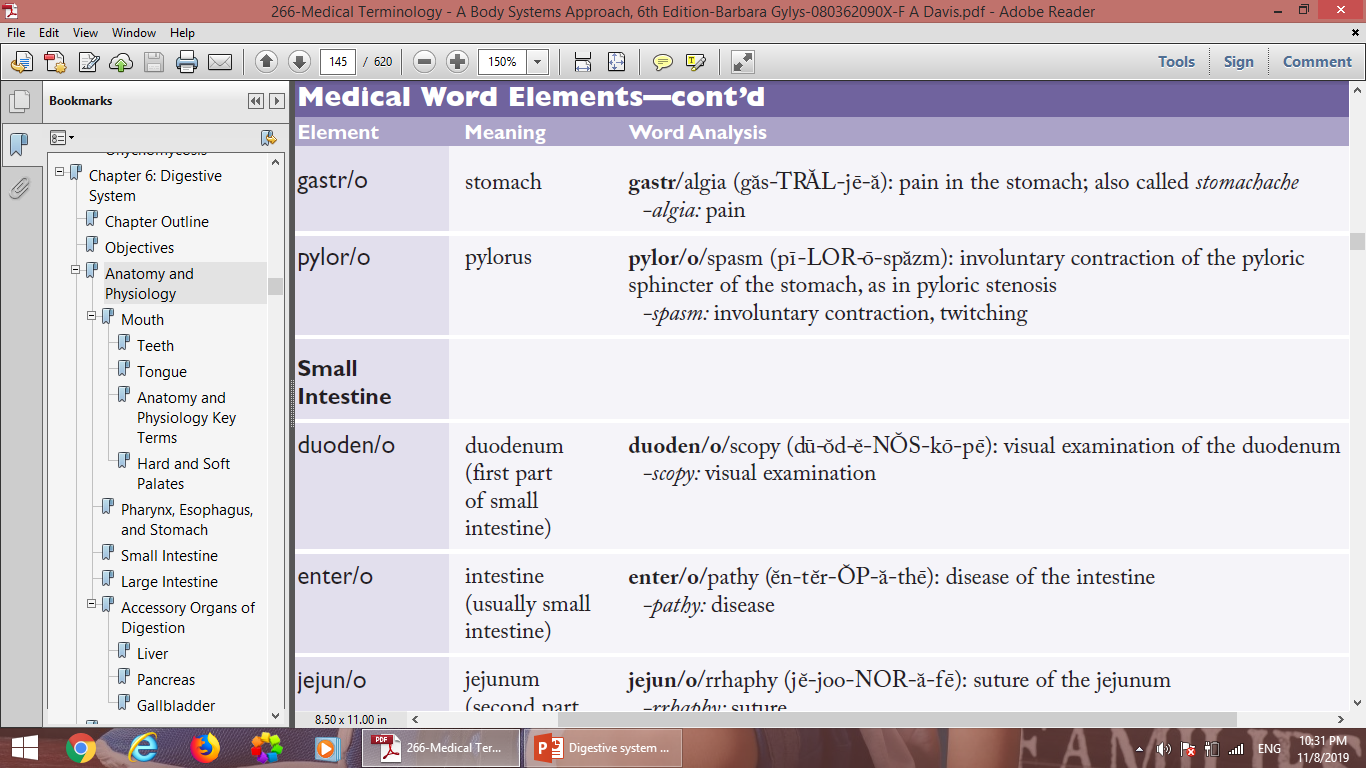 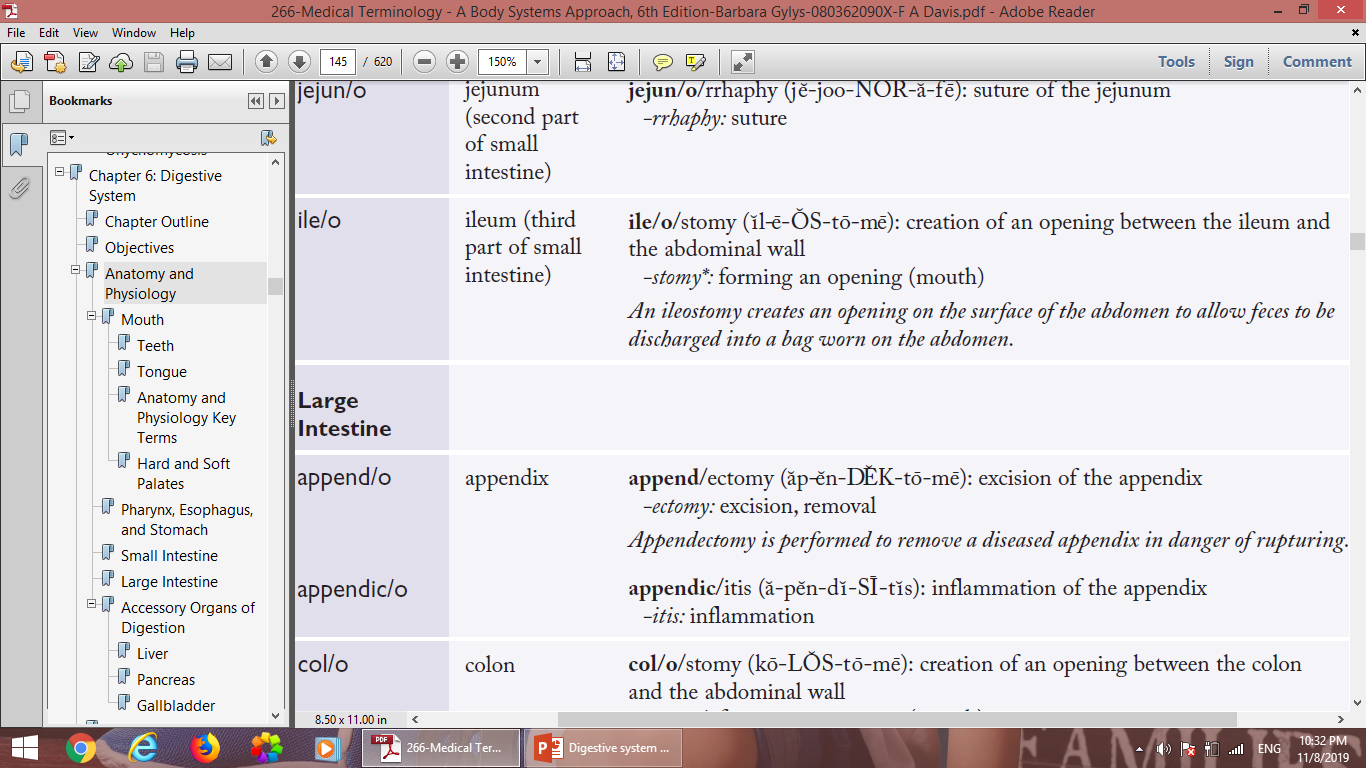 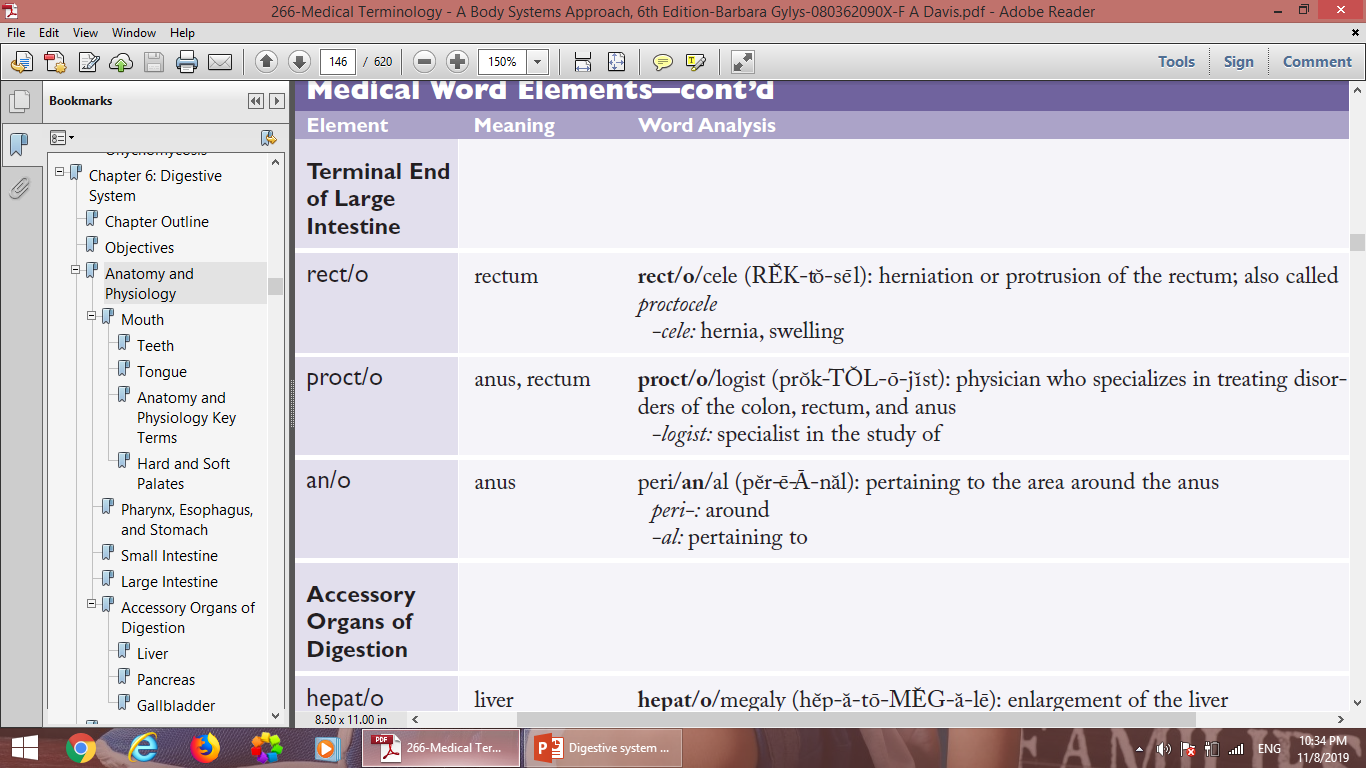 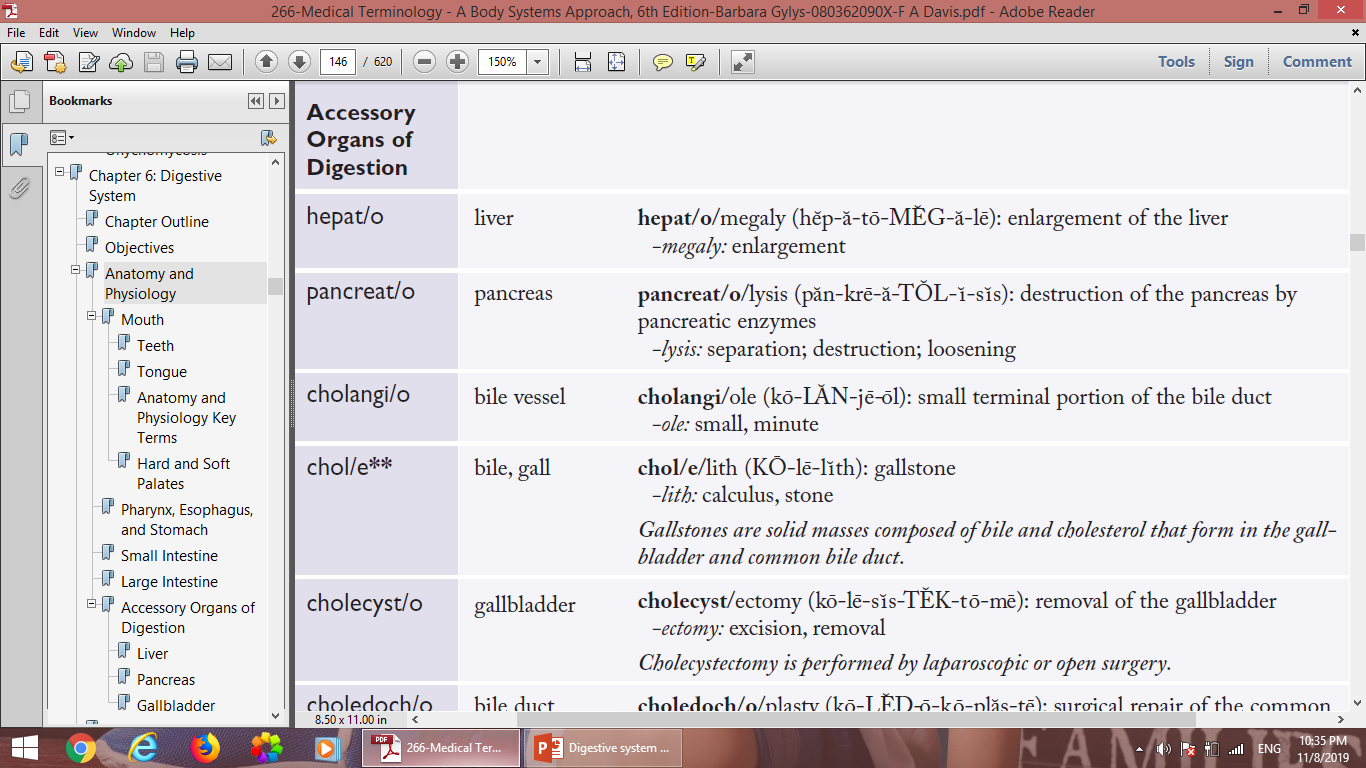 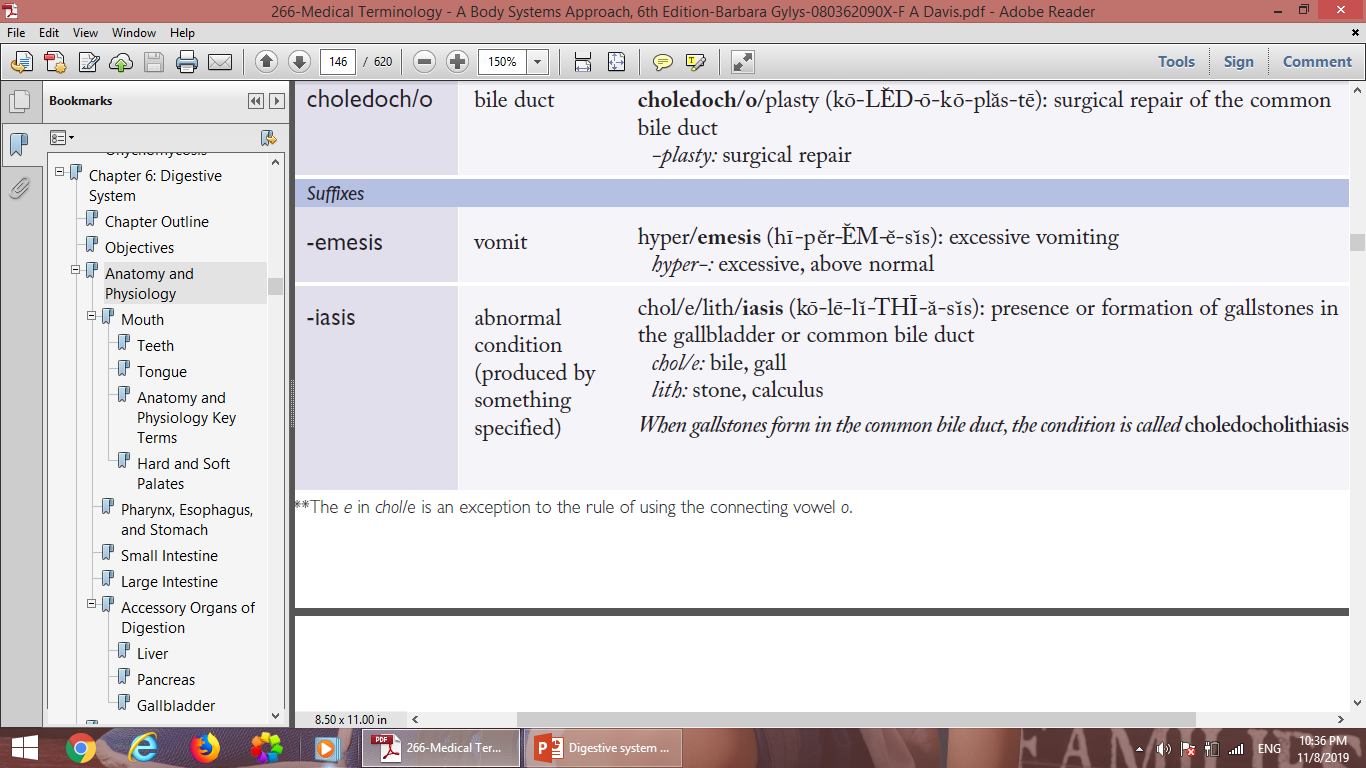 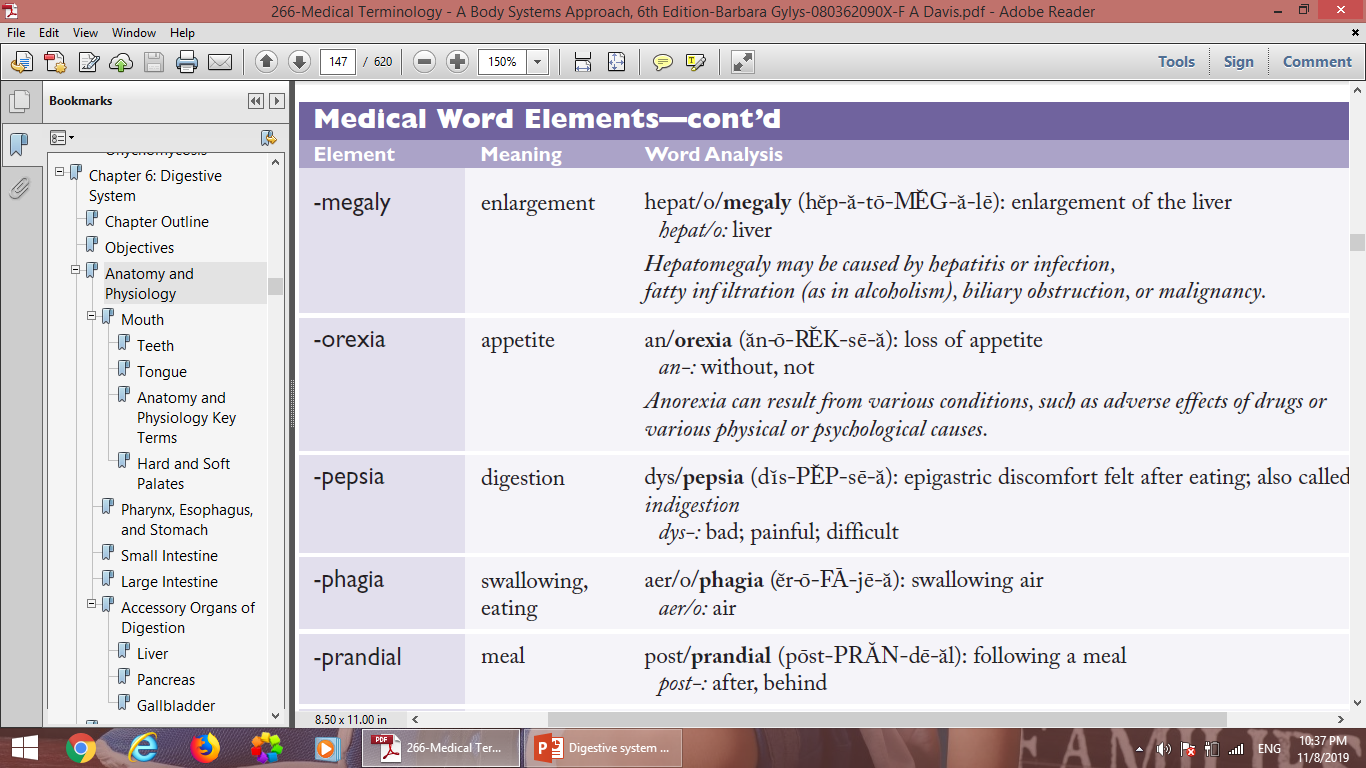 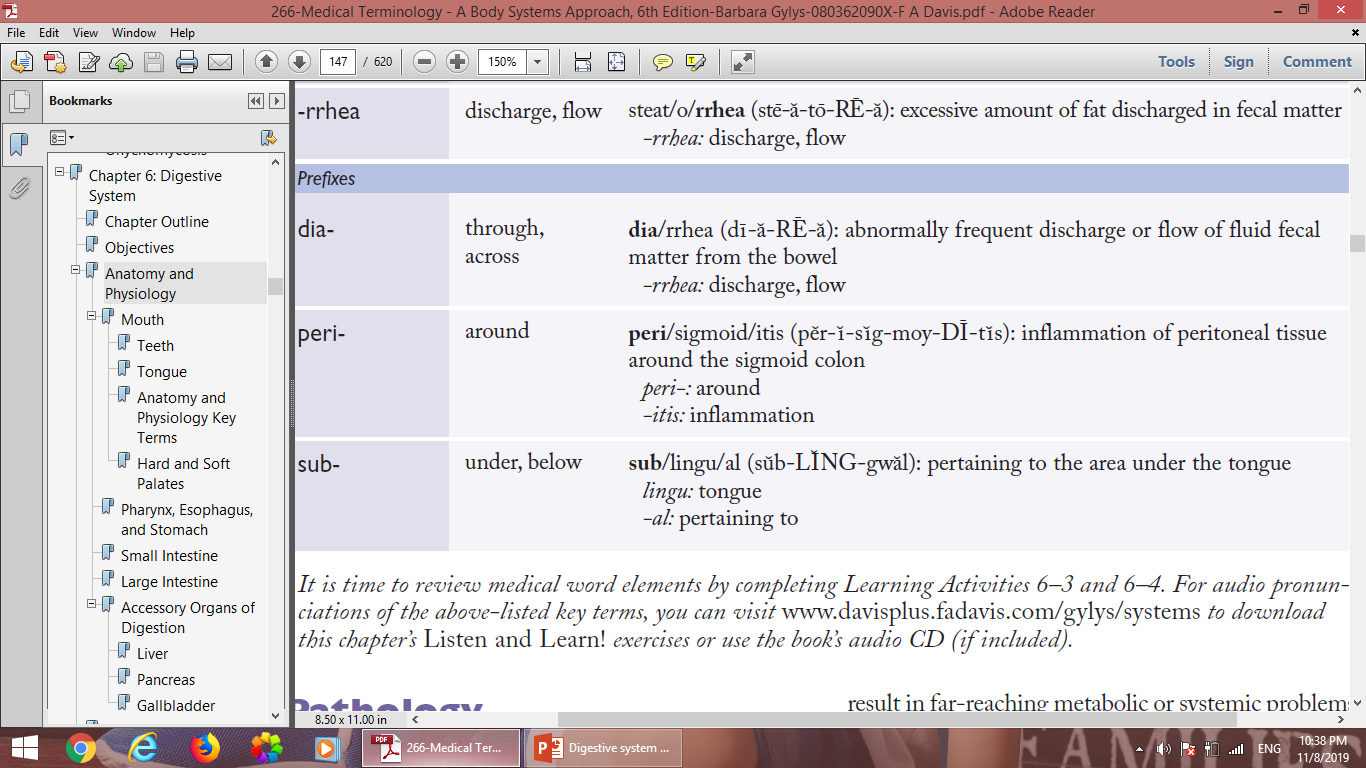 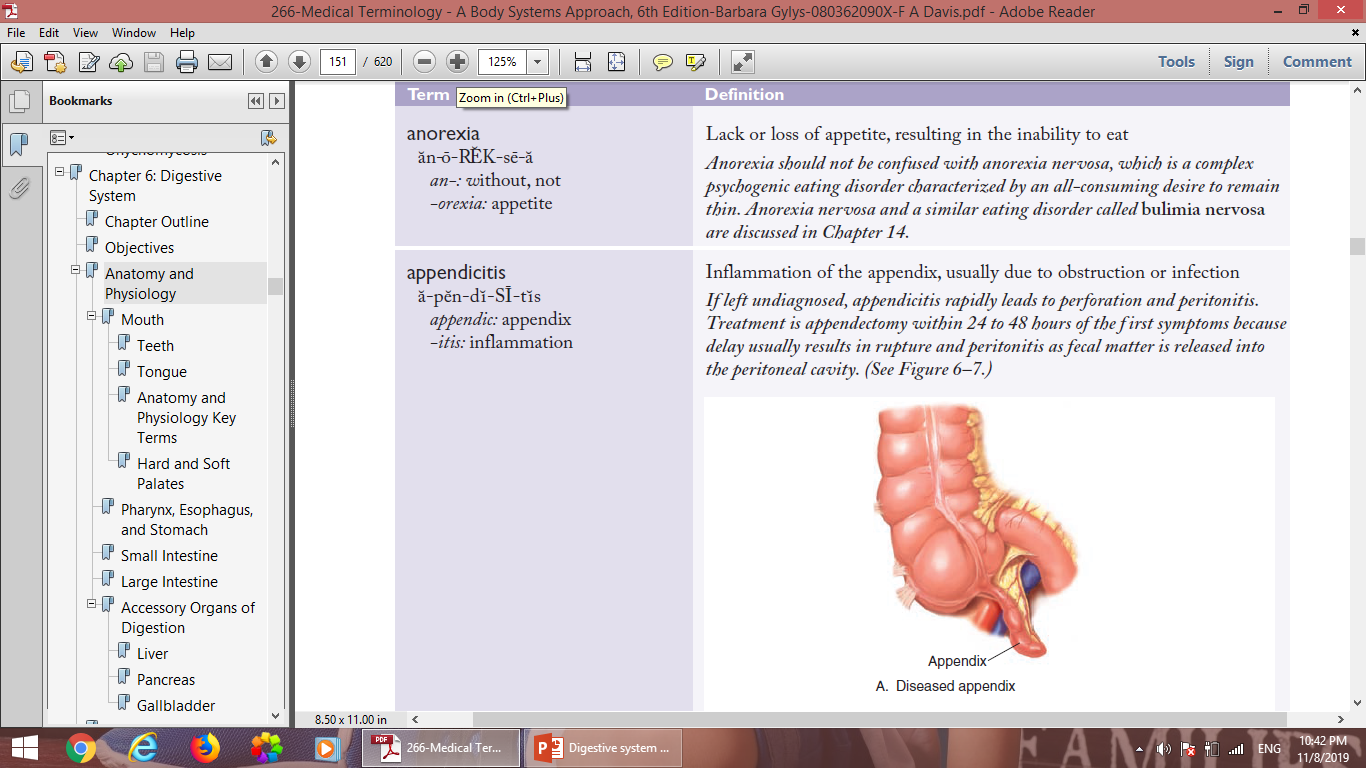 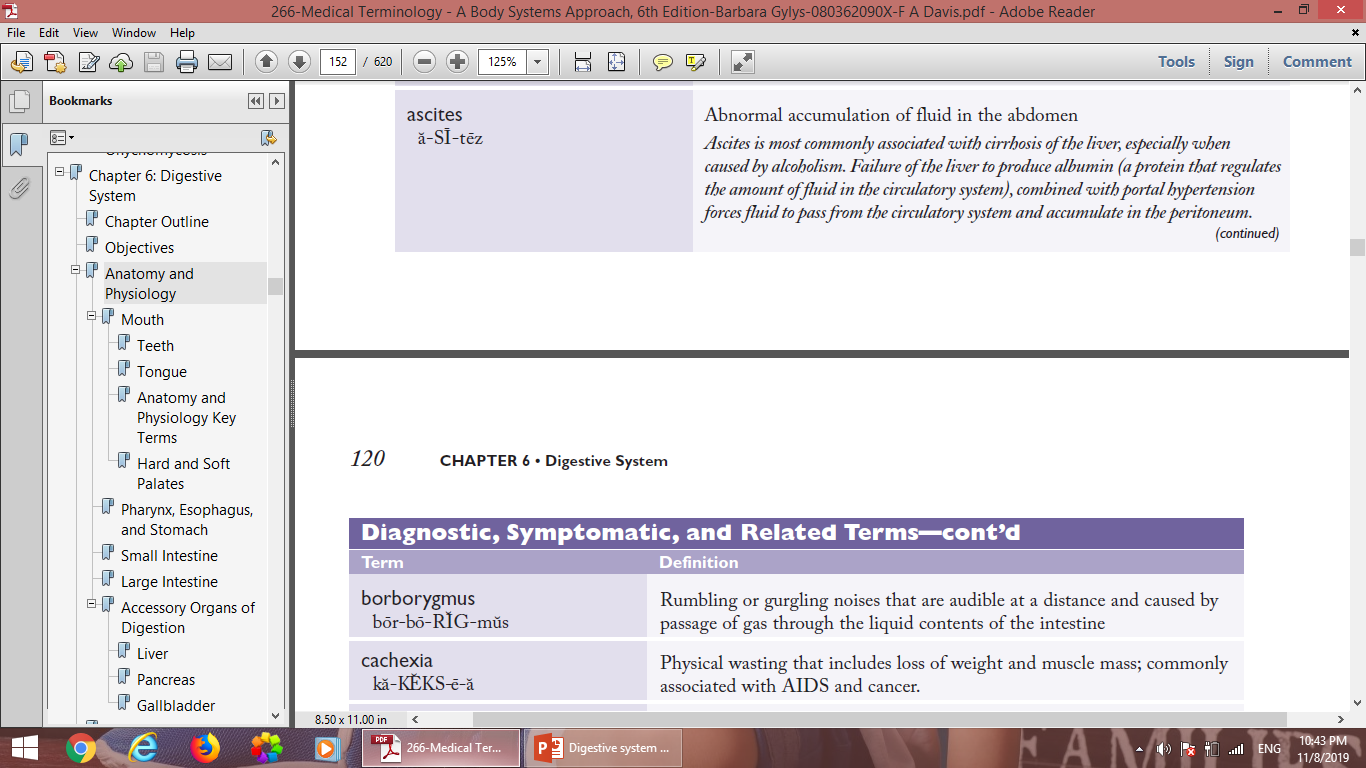 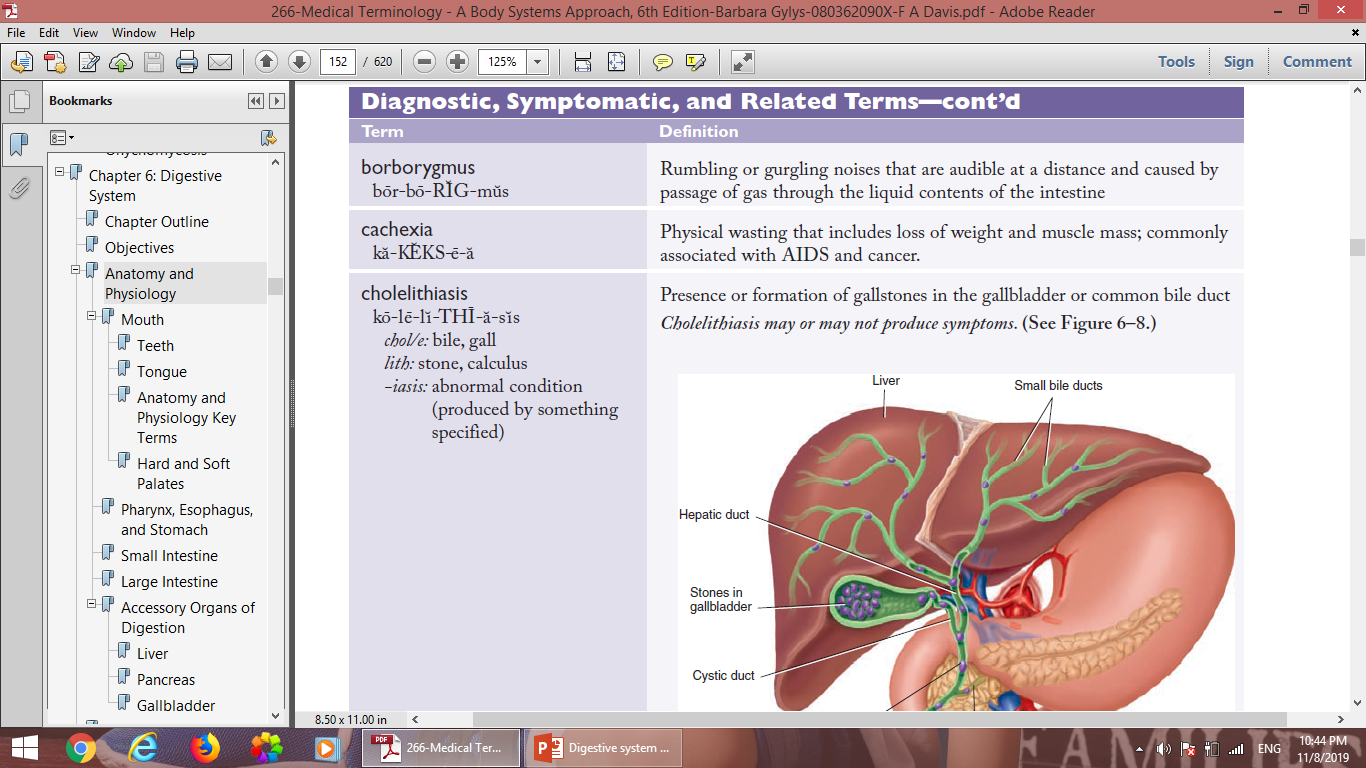 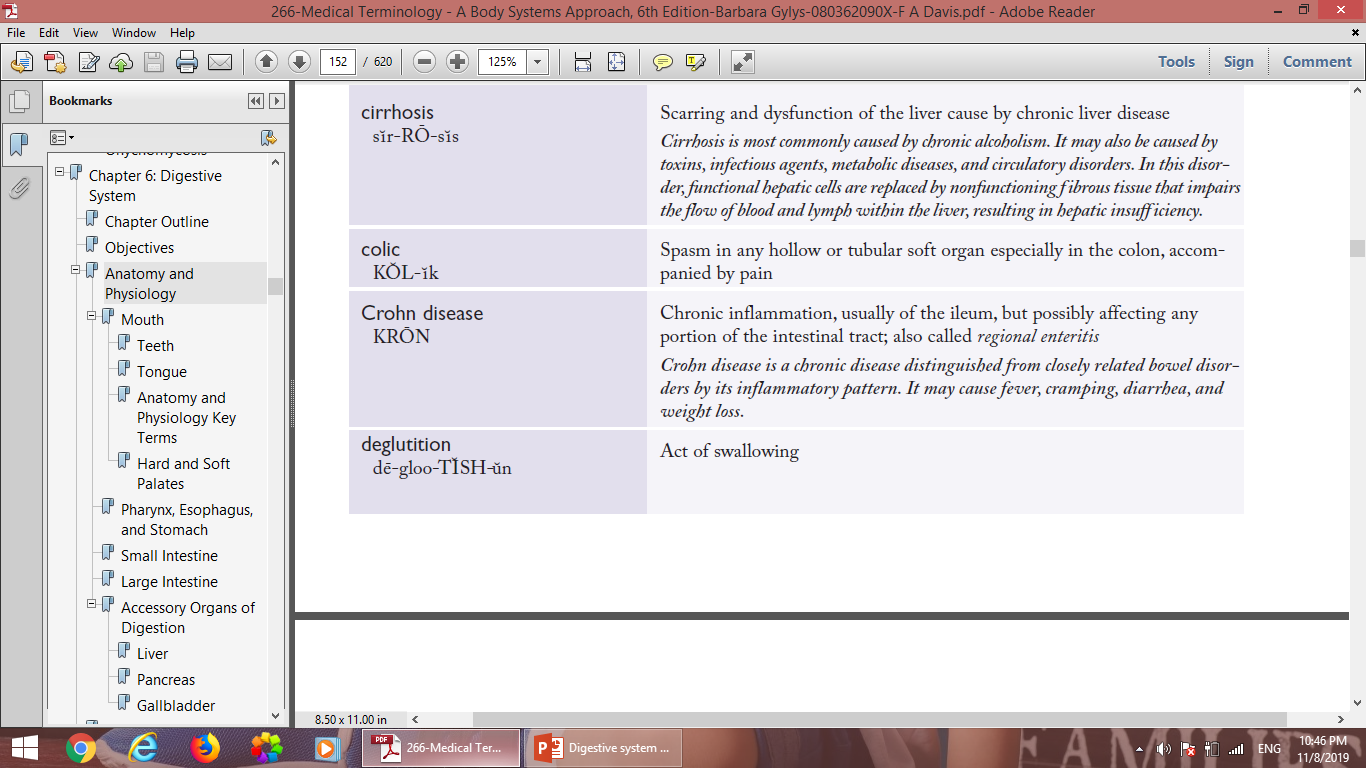 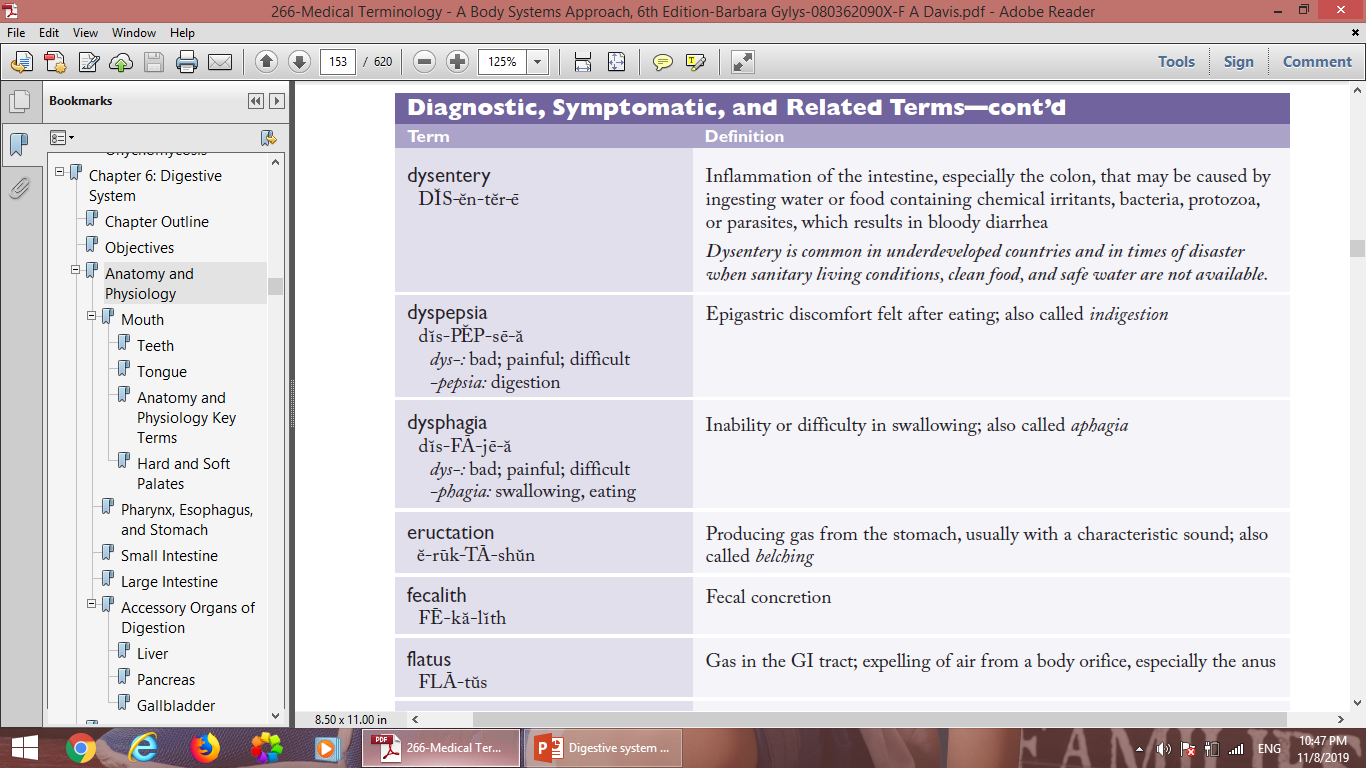 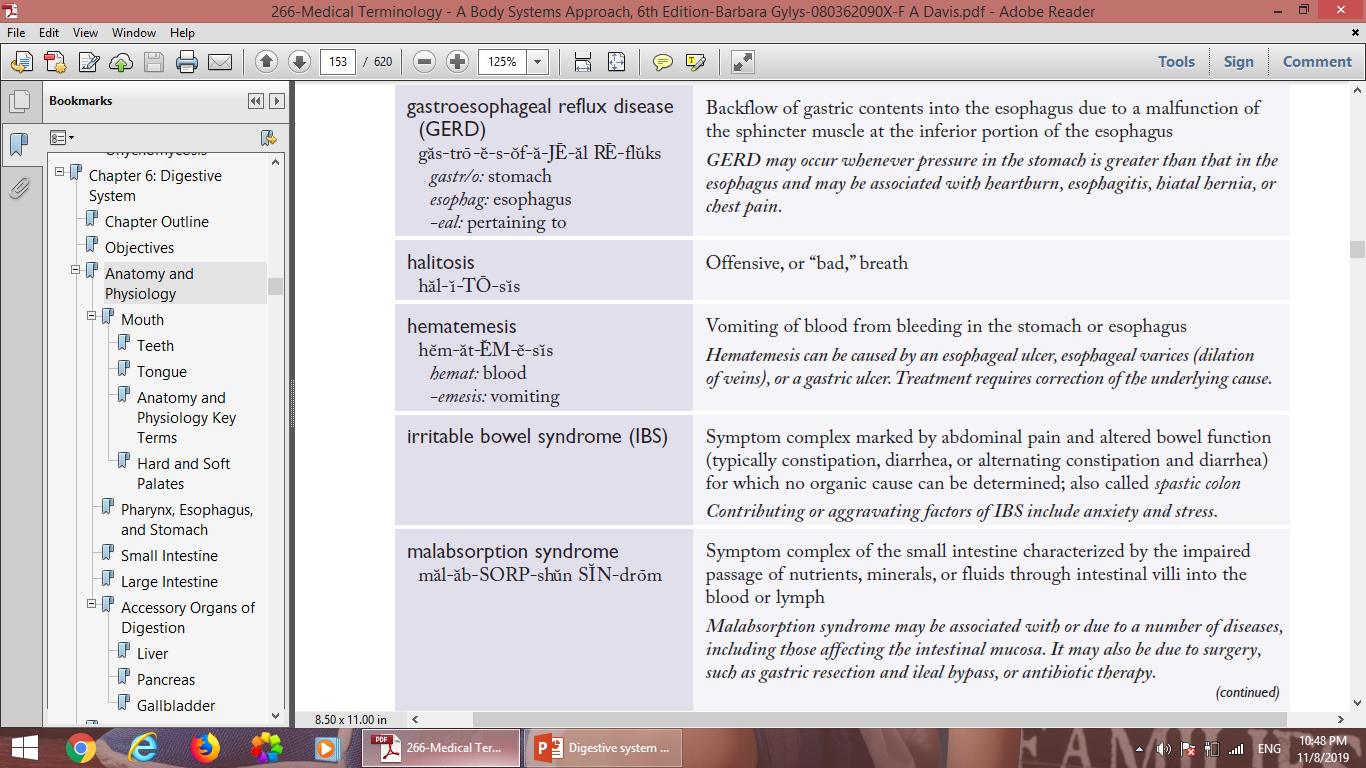 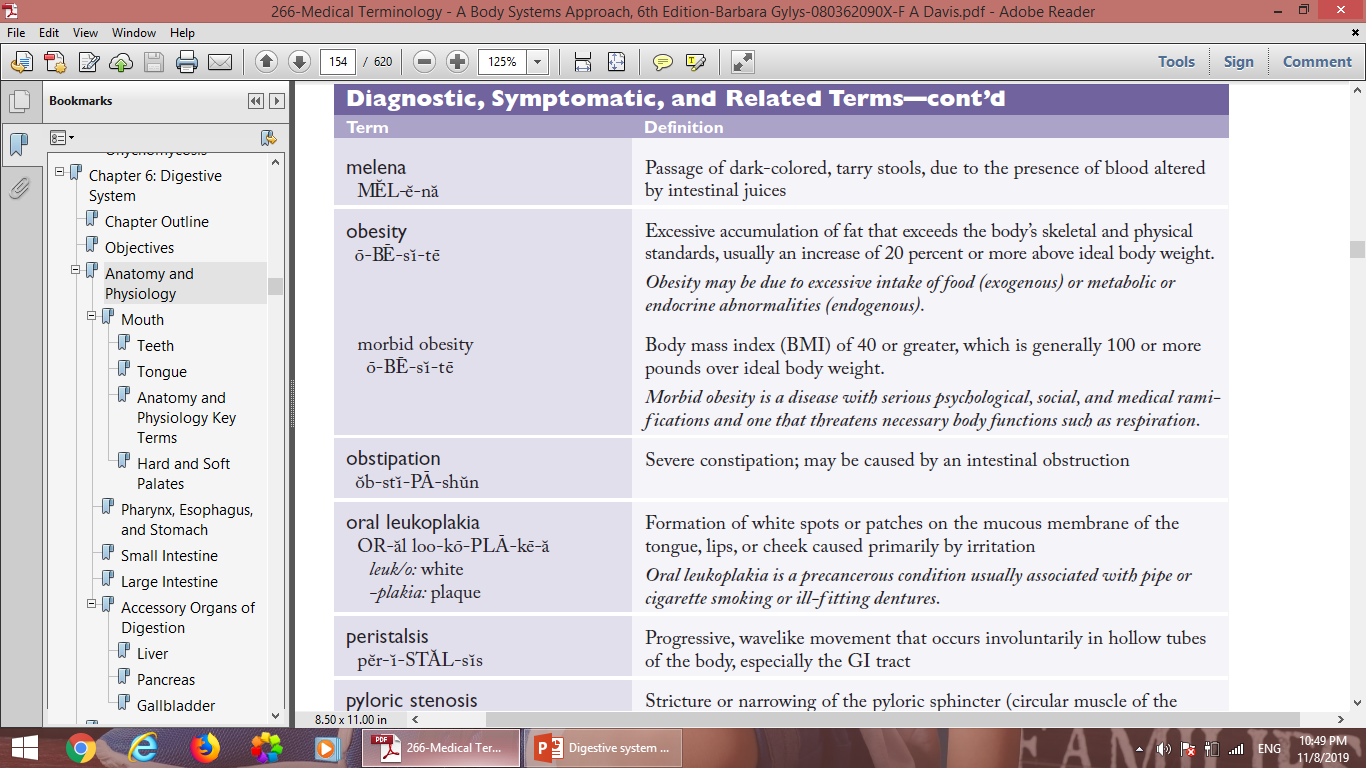 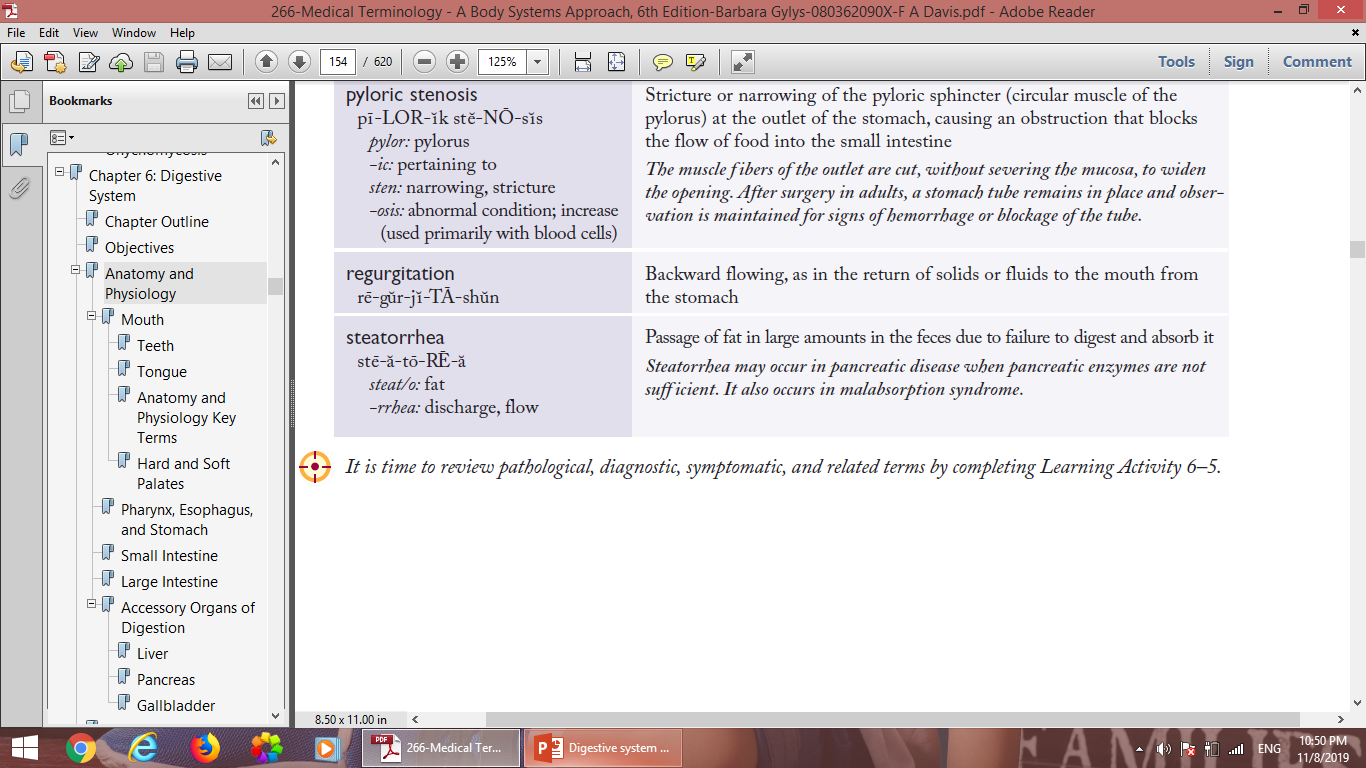 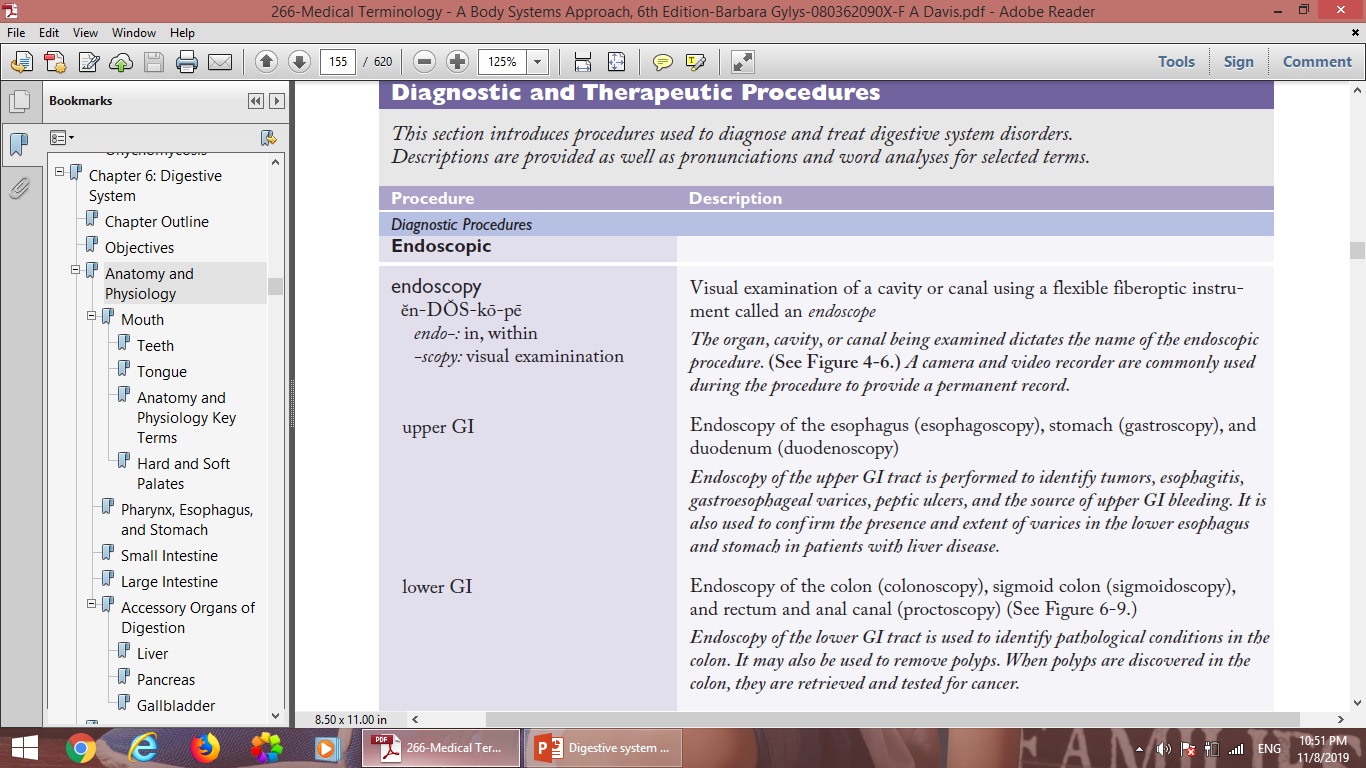 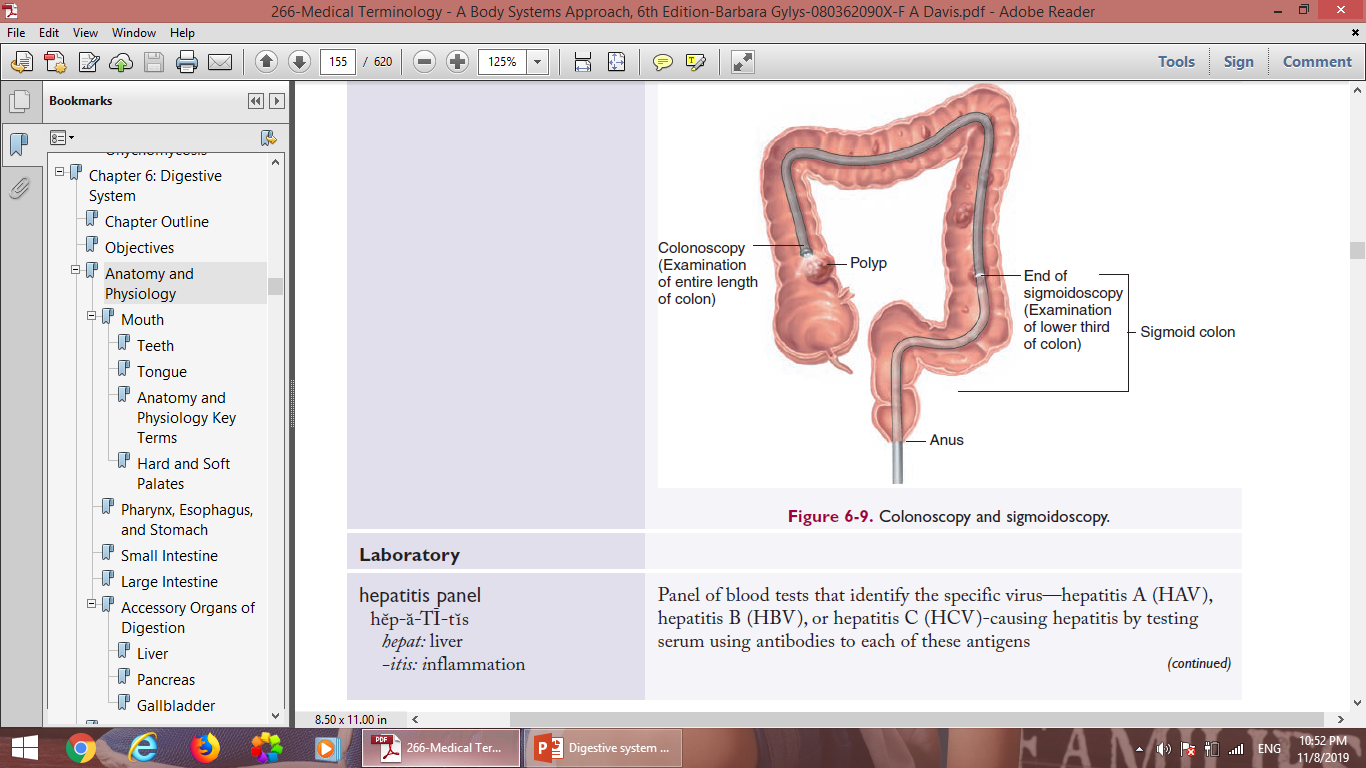 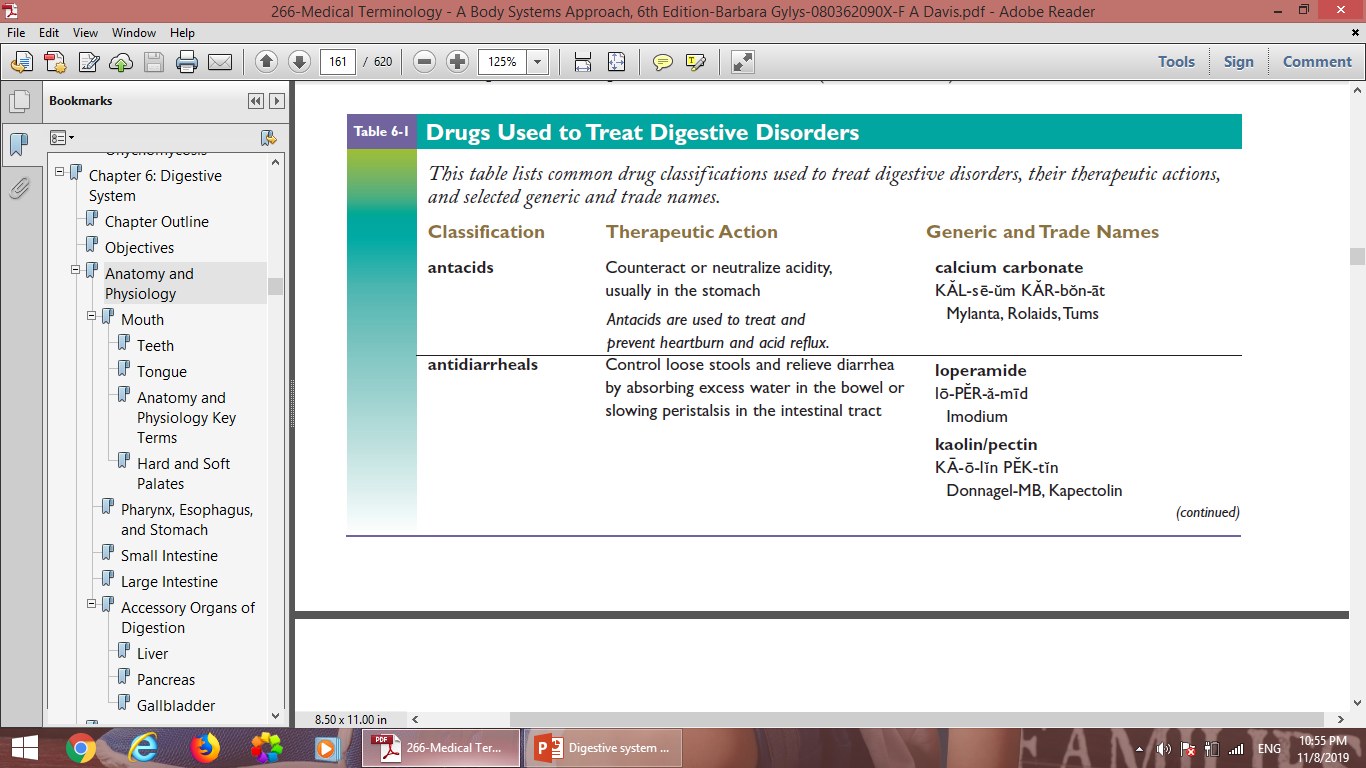 ملاحظة: اسماء الادوية  للاطلاع فقط
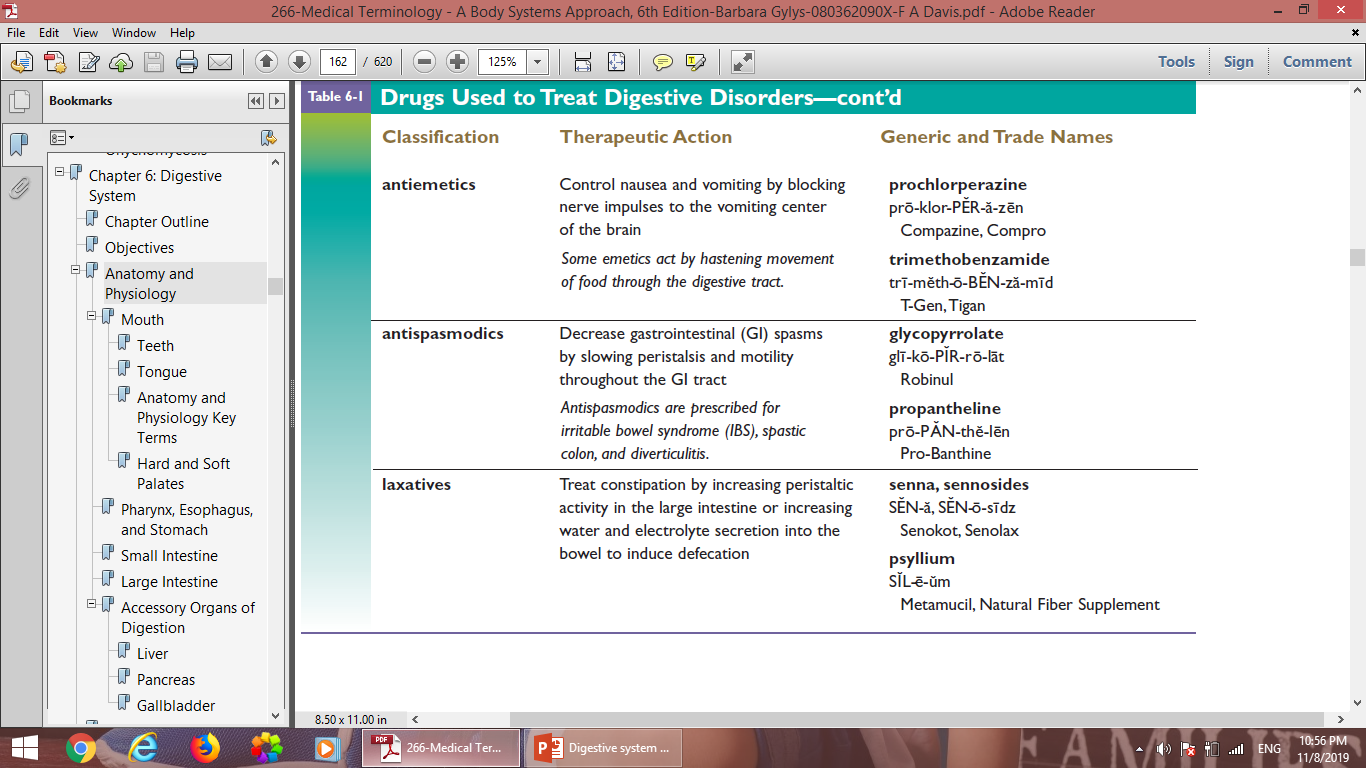 ملاحظة: اسماء الادوية  للاطلاع فقط
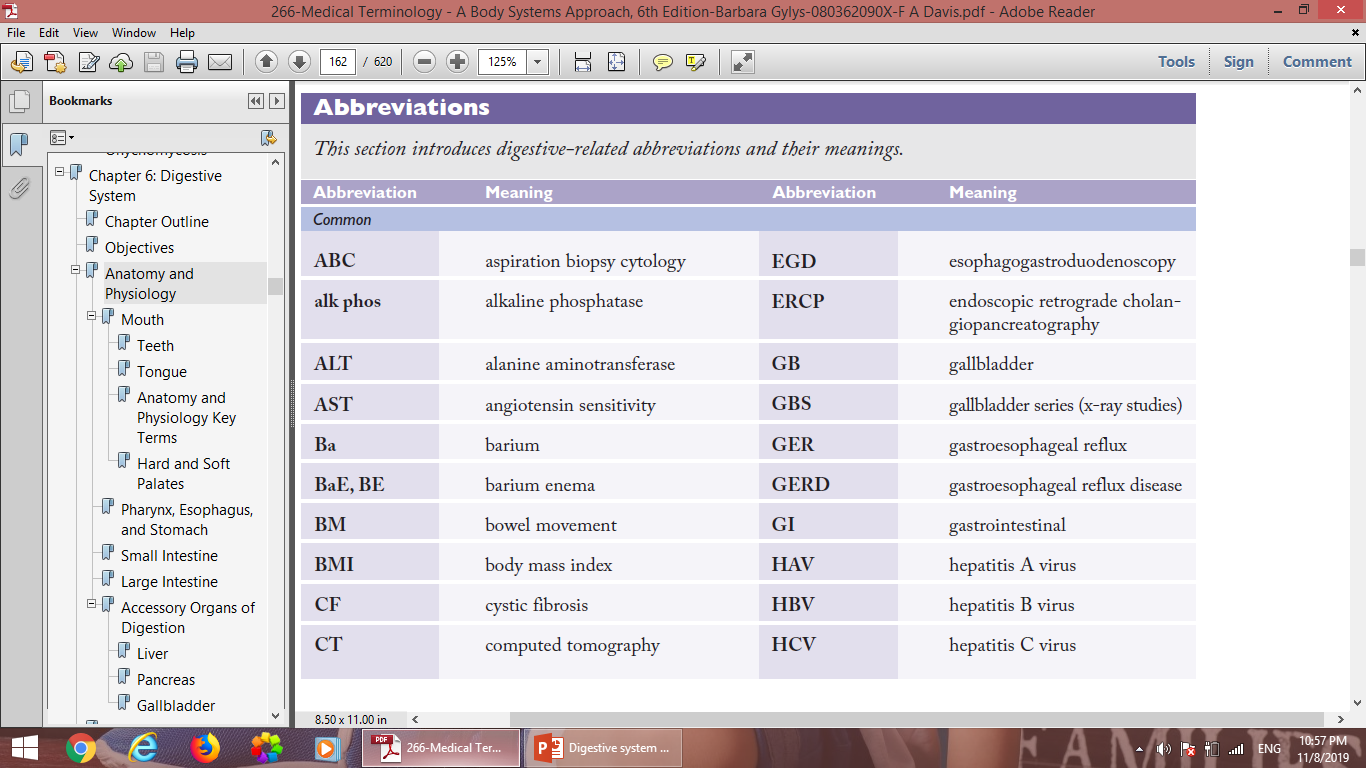 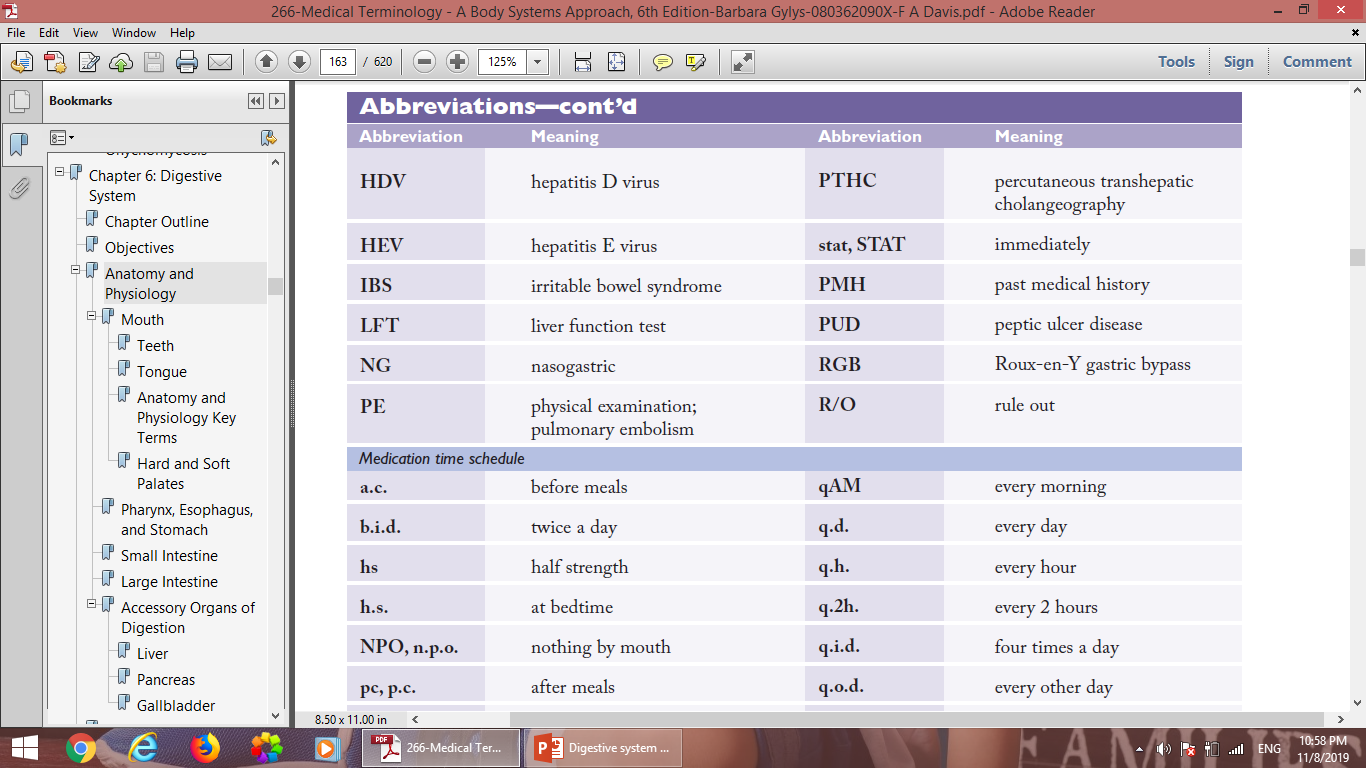 Thank you
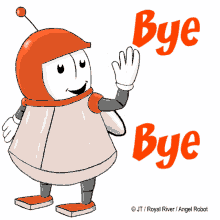